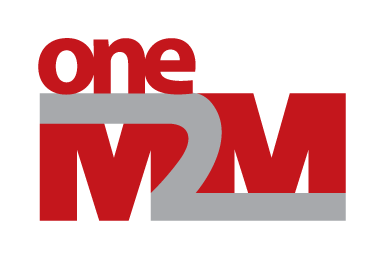 RDM status report to TP#50
Group Name: oneM2M RDM WG1
Source: Shane HE, TaeHyun KIM, Marianne Mohali (RDM chair, vice chair)
Meeting Date: 2021-05-18 - 2020-06-01 (e-meetings)
Agenda Item: TP#50, Reports from Working Groups
Items for INFORMATION
Progress on TR-0067, new use cases for Rel.5

New WI for AI enablement to oneM2M 

TS-0037 for ratification (WI-0070 100%)
TS-0023 new baseline (V.4.9.0 expected with editorial improvements and Rel.5 new baseline ready)
© 2021 oneM2M Partners
TP-2021-0047-RDM_status_report_to_TP#50
Issues for DECISION in TP
CR Pack of TS-0023 (Rel.4)
RDM-2021-0044  
WI update
WI-0092 (needs more time, TR expect to finish in TP#51)

New WI proposal
RDM-2021-0041R01 New WI for AI enablement to oneM2M

LS
RDM-2021-0042R01 draft reply LS to TC SmartM2M
© 2021 oneM2M Partners
TP-2021-0047-RDM_status_report_to_TP#50
Highlights
Continued Activity in WG1
WI-0015 - oneM2M Use Case Continuation (continue)
WI-0070 - Public Warning Service Enabler  95%100%
WI-0092 - Railway Domain Enablement 70%90%
WI-0094 - Ontologies for Smart City Services  65%
WI-0098 - IoT for Smart Lifts 40%
WI-0099 - Management Object Migration  55%90% 
WI-0101 - Advanced semantic discovery  25%
WI-0104 - 	SDT based Information Model and Mapping for Vertical Industries – SIMVI (new!) 5%
© 2021 oneM2M Partners
TP-2021-0047-RDM_status_report_to_TP#50
Next Steps
Continue to advance Railway Domain enablement document
Continue to advance management object migration 
Ontologies for Smart City Services
Continue to advance Smart Lifts WI-0098
Continue to advance advanced semantic discovery WI-0101
Rel.5 related new work items, new features 
Meeting minutes: RDM-2021-0045
© 2021 oneM2M Partners
TP-2021-0047-RDM_status_report_to_TP#50
Next Meetings / Calls
Conference Calls
2 conference call: 
RDM# 50.1 (01 July 12:00-14:00 UTC)
RDM# 50.2 (22 July 12:00-14:00 UTC)


TP#51
TP#51 on 30th August~(details to be discussed….
Advance active WIs
Rel.5 activities
© 2021 oneM2M Partners
TP-2021-0047-RDM_status_report_to_TP#50